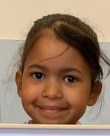 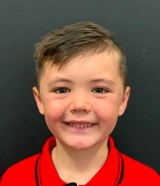 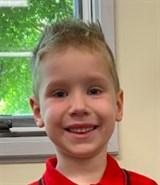 ABC Awards – week 1
Nyasha M, Mason E & Hunter S
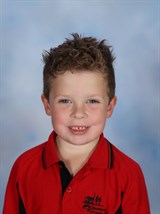 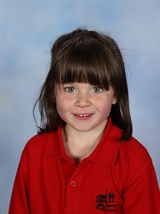 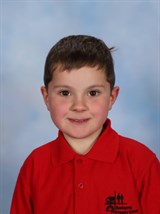 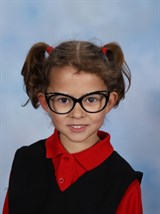 ABC Awards – week 1
Vincent N, Lily P, Connor B & Euphemia W
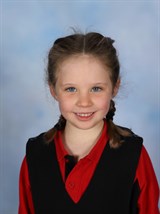 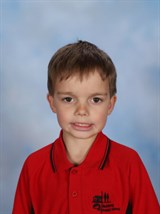 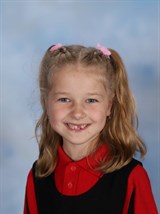 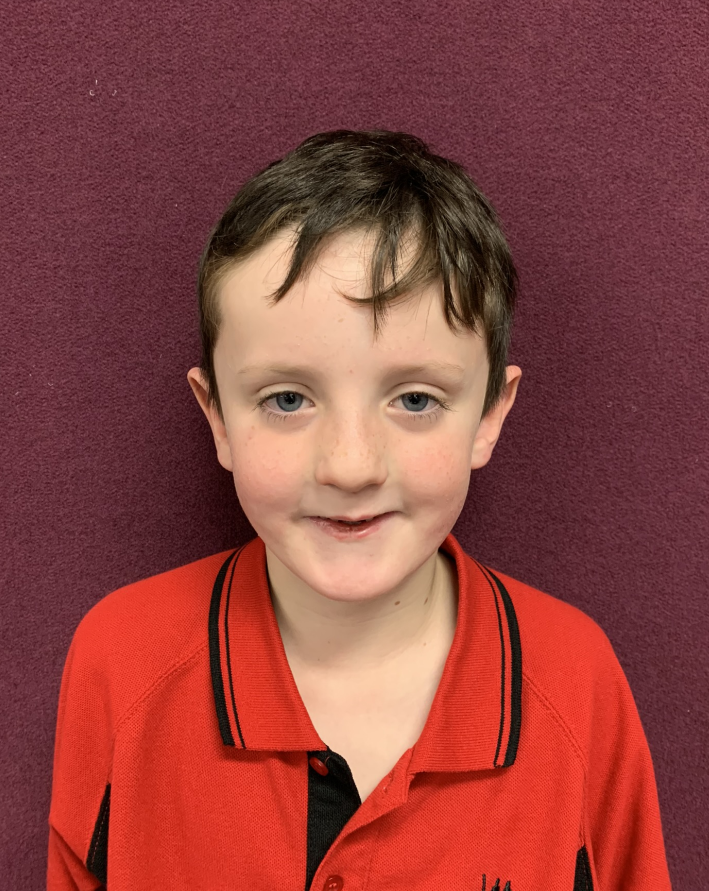 ABC Awards – week 1
Evie H, Tom B, Harlow C & Josh B
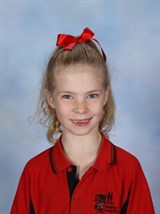 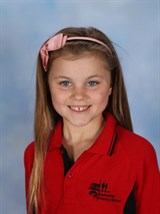 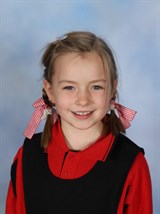 ROCCH Awards – week 1
Olivia G-S, Evie C & Isabella T
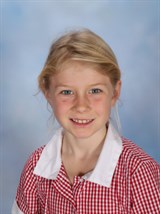 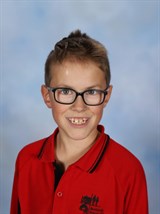 ROCCH Awards – week 1
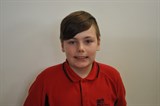 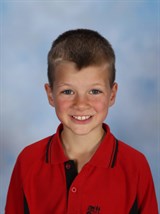 Sophie C, Tom G, Seth C & Cael H
ROCCH Awards – week 1
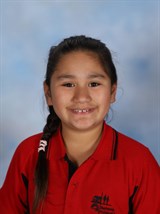 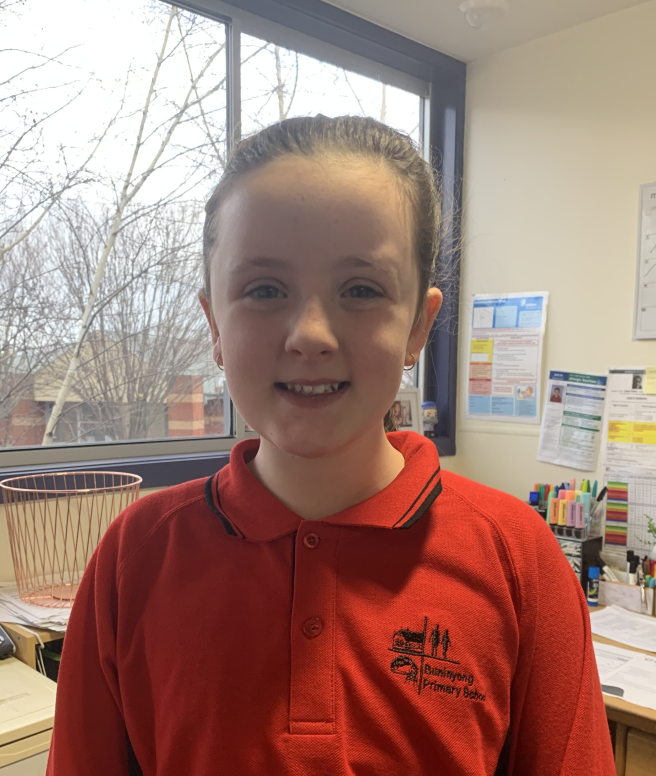 Azura G & Eloise B
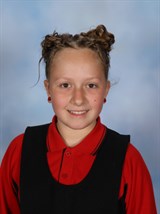 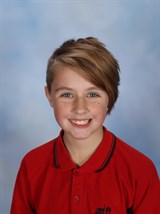 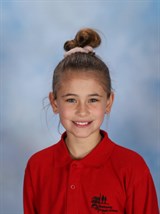 ROCCH Awards – week 1
Sophie J, Pip G & Milla V
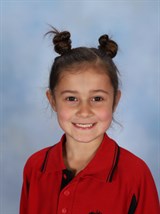 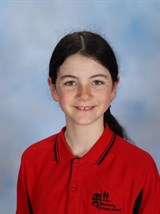 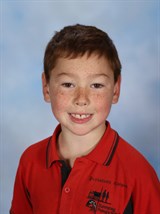 ABC/ROCCH Awards – week 1
Summer W, Despina S & Aiden G